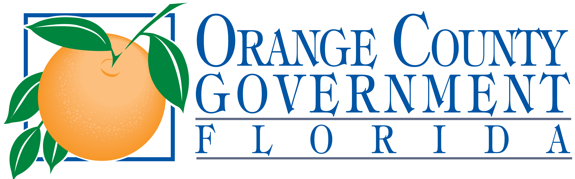 Doing Business with Orange County GovernmentInsurance & Bonding
Presented by Susan Martin, ARM-P, CWCP
Risk Management Administrator
Orange County Risk Management
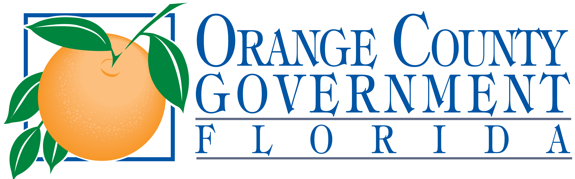 General Services
Maintenance Services
Human Services
Professional Services
Venue Management
Sports Officials
Technology
Construction
P
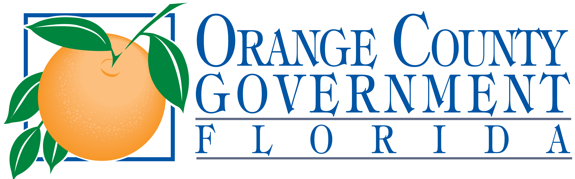 Insurance Requirements for all Contractors Performing Services for the County

Basic Coverage Requirements:
Commercial General Liability (CGL)
Business Auto Liability (BAL)
Workers’ Compensation & Employers’ Liability (WC & EL)
P
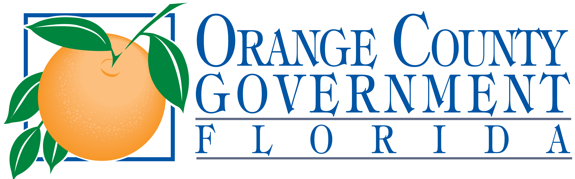 Basic Coverage Requirements:
Commercial General Liability (CGL):
	Occurrence Basis
	AM Best Rated Carriers (A- VIII or better)
	Primary and Non-Contributory
          Additional Insured Endorsements
	Waiver of Subrogation Endorsements
P
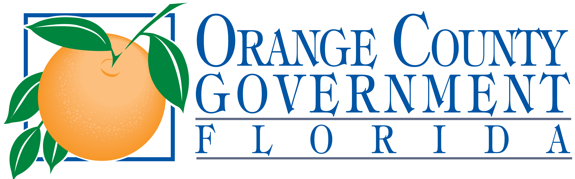 Basic Coverage Requirements:

Business Auto Liability (BAL):
	Occurrence Basis
	Primary and Non-Contributory
	Owned, Non-Owned and Hired Vehicles
	Can be written as part of the CGL policy
P
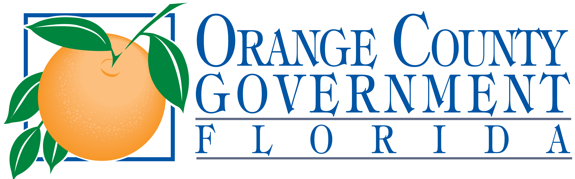 Basic Coverage Requirements:

Workers’ Compensation (WC) & Employers’ Liability (EL):
	Florida Statutory Limits
	Other States Coverage – Out of State Contractors
	Waiver of Subrogation Endorsement
	Leased Employee Arrangement with Review
P
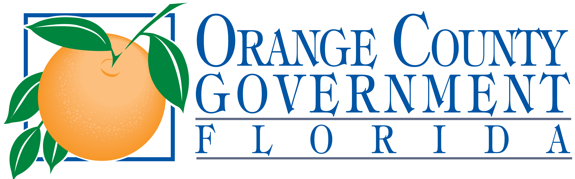 Insurance Requirements for all Contractors Performing Services for the County

Additional Coverage Requirements Based on Scope of Services:
Professional Liability
Builders’ Risk
Fidelity/Employee Dishonesty
Sexual Abuse & Molestation
Law Enforcement Liability
Liquor Liability





Garage Liability
Pesticide/Herbicide Application Liability
Pollution Liability
Aircraft Liability
All-risk Property for Contractor’s Equipment
P
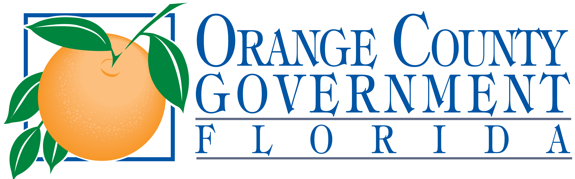 Surety Bond Requirements for all Contractors Performing Services for the County
When bid/contract amount exceeds $100,000
Bid Bond
Payment Bond
Performance Bond
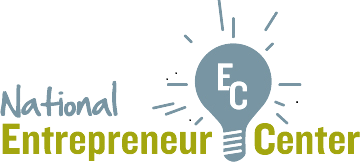 P
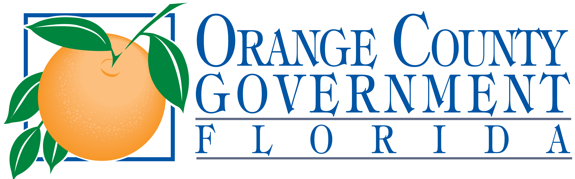 QUALIFICATIONS OF SURETY COMPANIES: 

Surety must be authorized to do business in the State of Florida and shall comply with the provisions of Florida Statute 255.05. 
Surety must be listed on the U.S. Department of Treasury Fiscal Service, Bureau of Government Financial Operations, Federal Register, Part V, latest revision.
All bonds shall be originals and issued or countersigned by a producing agent with satisfactory evidence of the authority of the person or persons executing such bond shall be submitted with the bond. 
Attorneys-in-fact who sign bonds or other Surety instruments must attach with each bond or Surety instrument a signed, certified and effectively dated copy of their power of attorney. Agents of Surety companies must list their name, address and telephone number on all bonds.
P
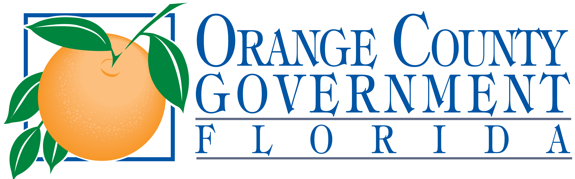 QUALIFICATIONS OF SURETY COMPANIES: 

The life of the bonds shall extend twelve (12) months beyond the date of Final Completion and shall contain a waiver of alteration to the terms of the Contract, extensions of time and/or forbearance on the part of the County. 
Surety must have financial standing having a rating from A.M. Best Company (or other equivalent rating company) equal to or better than A- Class VI. 
Should the Bid, Payment and Performance Bonds be issued by co-sureties, each surety listed on the bond shall meet the requirements in paragraphs a. – e. above. In addition, each surety shall submit a power of attorney and all signatures of the co-surety representatives shall be notarized. The “lead” surety shall be identified for the purposes of underwriting and claims management.
P
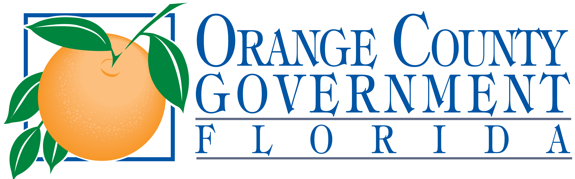 Tips to Ensure Insurance and Bond Requirements
Meet County Standards

Thoroughly read the insurance and bond requirements in the bid document.
Discuss these requirements with your insurance agent or broker prior to developing the bid.
Factor in the cost to procure additional insurance and bond documents including endorsements.
When directed to submit documents make sure you submit a complete packet.
P
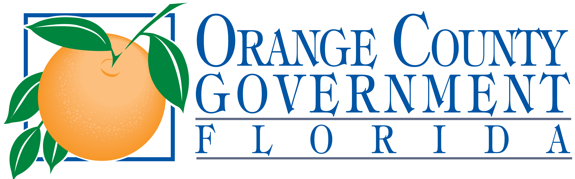 QUESTIONS?

susan.martin@ocfl.net

Questions during bid period must be submitted to the designated Procurement staff member
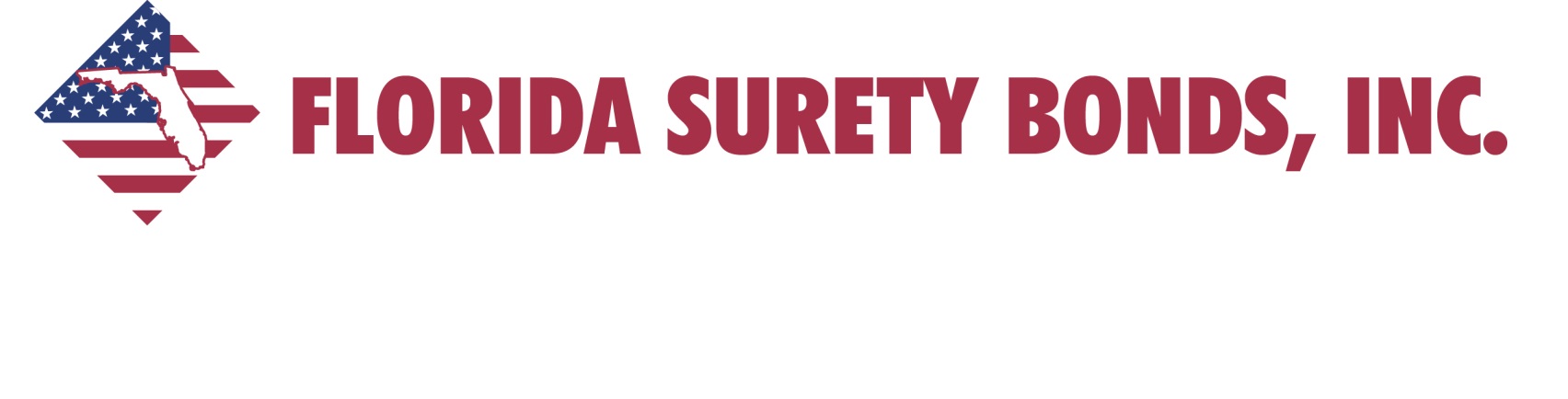 Surety bonding 101
What is a Surety Bond?
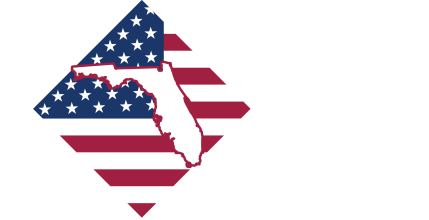 A surety bond is a three-party agreement where the Surety assures the Obligee that the Principal will perform a contract. 

 Three parties to a bond – 1.  Obligee (owner)2.  Principal (contractor)3.  Surety (insurance company)
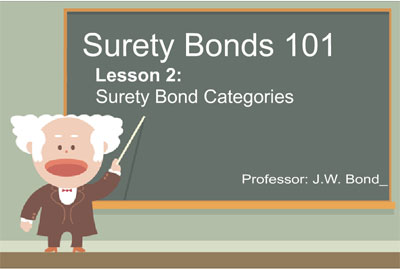 How are bonds different from insurance?
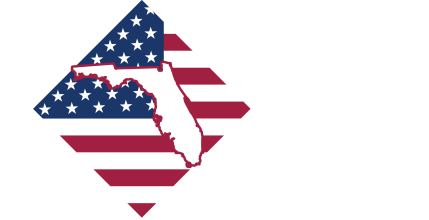 Surety is not insurance, but an extension of credit 

 Indemnity - If a surety must finish the contractor’s  work, or pay any bills, they will look to the company and individual owners/spouses for reimbursement.

Encourages Indemnitors to stand fast in the face of problems and use their talents and resources to resolve any difficulties.

 One-time premium at the beginning of each job, versus regular monthly  insurance premiums
Bonding is not always an option, it could be required by law
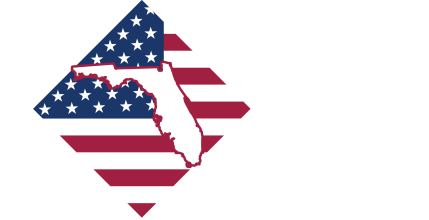 Section 255.05 of the Florida Statutes – Florida’s “Little Miller Act” is based upon the Federal Miller Act, which requires contractors on federal jobs $100,000+ to post performance and payment bonds.  In Florida, all public construction projects over  $200,000 must be bonded.

Public projects cannot be liened

Protects the state from defaults of GC’s in performance of the contract and payment of subs and suppliers.

FDOT Statute 337.18 calls for bonds on projects $250,000+.

Subs, sub-subs and suppliers must give notice they intend to look to a bond for payment
Three C’s of Bonding
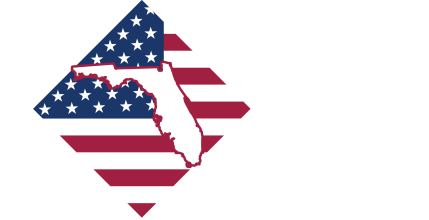 Character
Does the Principal have a credit record and other history suggesting good character and that they will be faithful to their obligation? 

Capacity
Does the Principal have the skill, experience, knowledge, 
staff and equipment necessary to perform their contract?

Capital
       Does the Principal have the financial wherewithal  
       to finance the new project as well as other current obligations?
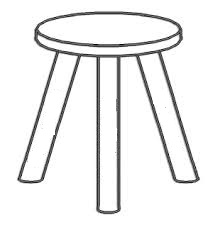 BONDING
Capaci
ty
Capital
Character
Common Contract Surety Bonds
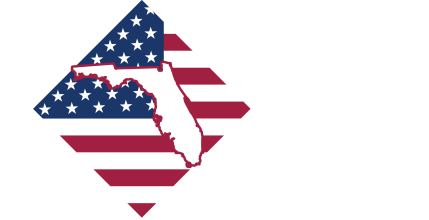 BID BONDS
PERFORMANCE and PAYMENT
Bid Bonds
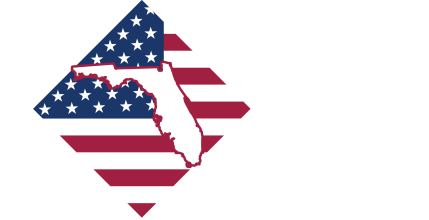 Provide financial assurance that the bid has been submitted in good faith and the successful bidder will enter the contract at the price bid and provide required PP bonds. 

If a bid bond has been issued the Surety it’s essentially confirming they will support the Performance & Payment Bonds (if low, awarded the contract and final bonds required).
Unless....... * Over Bid
                       * Spread of >10%  
                       * Material  change in job/financial condition.
Performance and Payment Bonds
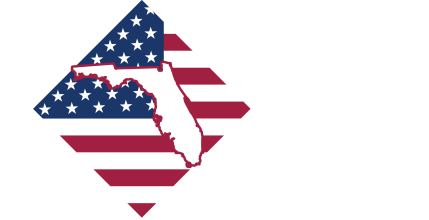 Follows a contract

Performance Bond – 
   Protects owner from financial loss if the contractor fails to perform.

Payment Bond – 
   Assures contractor will pay certain workers,  subs and suppliers.
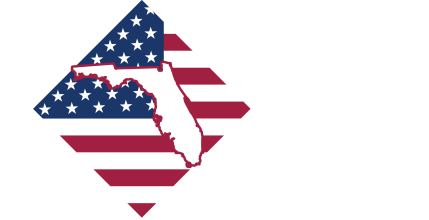 Life Cycle of a Bond
You may be wondering…
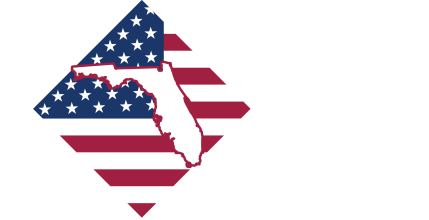 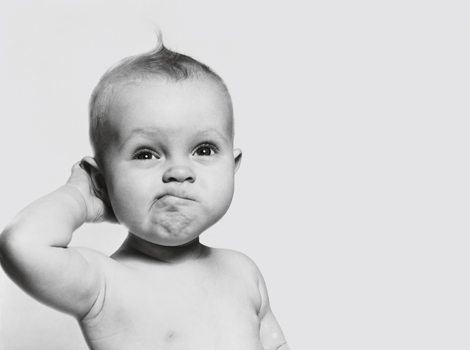 ……How do I get one of these “Bonds”?
Three Levels of Bonding
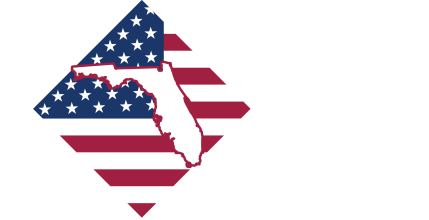 Limits and Rates
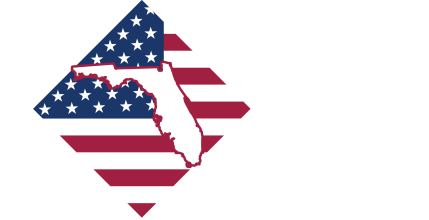 Range from 1%-4% of contract

For a Standard Program, including qualifying CPA Statements, Industry standard rates based on final contract price are:       
2.5% for first $100,000
1.5% for the next $400,000
1% for the next $2,000,000.

Bid bonds free except in some SBA programs.

Who pays the bond costs?

Bonding program consists of two limits – single job/overall aggregate capacity. 

Single Job: Typically go 1.5-2x  your largest job complete of similar scope. 

Aggregate: The aggregate limit is determined by working capital, net worth and annual revenues. (WORKING CAPITAL = CASH + Current Receivables + Under-billings – Current Liabilities)

Rule of 10
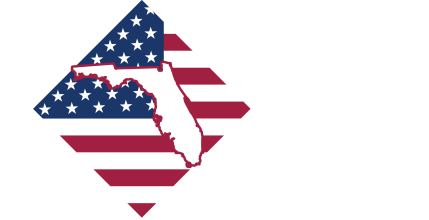 Now the real question is….
Why???
Why are we going through all this?

What value does becoming bondable bring to my company?
Is it worth it?
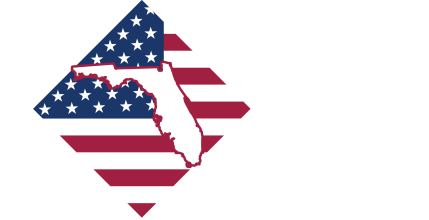 It wouldn’t be valuable if everyone could do it.
Becoming Bondable could set you apart from your competition. 

More opportunities
More and more jobs are requiring that you provide a bond. If you aren’t bondable, you may miss out on a great opportunity. Public Work, FDOT, Federal, all require bonds when in direct contract. Private work is not required by law but could be required by the Bank, Owner, GC.

Free Consultation and Advice.
Sometimes all you need is to brainstorm with someone. Get advice on how to grow your business, how to win that next job, brainstorm on how to make a large job work, how to deal with a tough Owner, GC or Subcontractor.

Resources & Industry Insight
As your bonding agent, we are your partner. We want to help you succeed. You need people in your corner to help you along the way. We can recommend to you CPA’s, Bankers, Attorney’s.  We can also help pre-qualify the contractors that you are thinking of working with. Offer free Lunch & Learns on important topics like Lien Law, Contract/Subcontract Review, etc.
Can you get Pre-Qualified without a bond need?
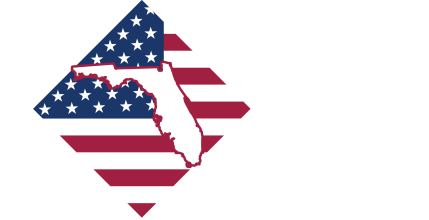 YES!!
We actually prefer for someone to come to us to get set up and pre-qualified BEFORE they have an urgent bond need. It makes the process easier for everyone. 

It’s Free!
Once you are set up, we can provide you with free bondability letters for marketing or job pre-qualifications.
Better to know if you qualify and what you qualify for before you bid on a job.
We try to make it as easy and streamlined as possible. We are more than happy to come out to help fill out forms, etc.
Questions?
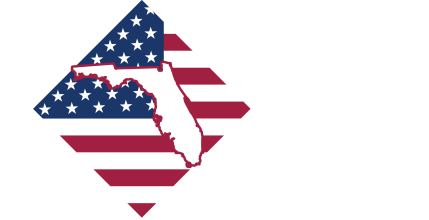 Cheryl Foley
Florida Surety Bonds






    Email: Cheryl@FloridaSuretyBonds.com  Phone: 407-478-6840
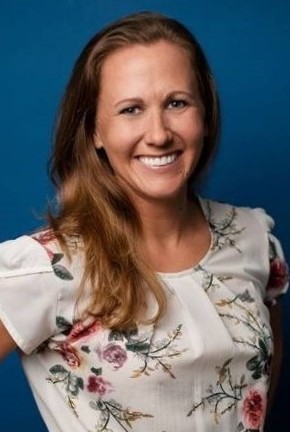